HEPA filter
11/10/2019, 17/02/2020, 03/08/2021 , 01/09/2021
Hideki Miki, Ph.D. (Engineering), JICA Expert
[Speaker Notes: HEPAフィルター]
What is HEPA filter?
Particle size in air ranges from large size to small size.
So, air filter is classified by targeted particle size.
HEPA filter is one of air filters. Targeted particle size is very small, but HEPA filter can almost fully catch them.
So, HEPA filter is used for cleanroom and BSL3 lab.
Clean air
Dirty air
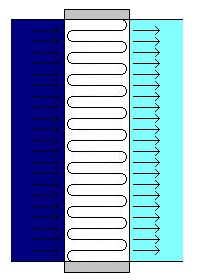 [Speaker Notes: HEPAフィルターは何か？
・ 空気中の粒子のサイズ {大きさ} は、大きなサイズから小さなサイズまで及ぶ。
・ そのため、エアフィルターは、対象とされる粒子のサイズにより、分類される。
・ HEPAフィルターは、エアフィルターの一つである。対象とされる粒子のサイズは、非常に小さいが、HEPAフィルターは、それらをほぼ完全に捕集する。
・ そのため、HEPAフィルターは、クリーンルーム {清浄室} とBSL3実験室のために使用される。]
Test method of collection rate
Collection rate is the most important specification of all filter specifications.
Collection rate is measured shown as right.
1 particle generator is set into upstream side of filter with enough distance. And 2 particle counters are set into both upstream and downstream side of filter.
Particle
lord
HEPA filter
Sampling
inlet
Downstream concentration 
[pcs/ft3]
Collection rate
[-]
= 1 -
Upstream concentration [pcs/ft3]
Particle
generator
Particle
counter
Particle
counter
[Speaker Notes: 捕集率のテスト方法
・ 捕集率は、全てのフィルター仕様の中で、最も重要な仕様である。・ 捕集率は、右に示されるように測定される。
・ 1つの粒子発生器は、フィルターの上流側に、十分な距離をもって、設置される。また、2つの粒子計数器は、フィルターの上流側と下流側の両方に設置される。
・ 捕集率=1－(下流側の濃度／上流側の濃度)]
MPPS (Most Penetrating Particle Size)
Collection rate is defined at targeted particle size. 
So, targeted particle size is important specification likewise collection rate.
Generally, this particle size is defined to MPPS. 
Because collection rate at MPPS is less than collection rate at other particle size.
HEPA filter has some specifications, such as JIS (Japanese Industrial Standard), EN (European Norm) and others. And of course, these specifications define collection rate at targeted particle size.
[Speaker Notes: MPPS (最も通過する粒子のサイズ)
・ 捕集率は、対象とされる粒子のサイズにおいて、定義される。・ そのため、対象とされる粒子のサイズは、捕集率と同様に、重要な仕様である。
・ 一般に、この粒子のサイズは、MPPSに定義される。なぜなら、MPPSにおける捕集率は、他の粒子のサイズにおける捕集率よりも小さいから。
・ HEPAフィルターは、複数の仕様を持つ。JIS (日本工業規格)、EN (ヨーロッパ規格)、また他のように。また、もちろん、これらの仕様は、 対象とされる粒子のサイズにおける捕集率を定義している。]
HEPA filter specification in JIS
JIS has Z 8122 for HEPA filter. It is very simple.
ULPA: Ultra Low Penetration Air
[Speaker Notes: JISにおけるHEPAフィルターの仕様 
・ JISは、HEPAフィルターのために、Z8122を持つ。それは、非常に簡単である。]
HEPA filter specification in EN
EN has 1822 for HEPA filter. It is more complex than JIS.
Equivalent 
to JIS Z 8122 HEPA
[Speaker Notes: ENにおけるHEPAフィルターの仕様 
・ ENは、HEPAフィルターのために、1822を持つ。それは、JISより、もっと複雑である。 
・ H13は、JIS Z8122のHEPAフィルターに相当する。]
HEPA filter specification in IEST (US)
IEST has RP-CC001.4 for HEPA filter. It is also more complex than JIS.
Equivalent to JIS Z 8122 HEPA
・・
Type shows test method. For example, type A is tested at rated air flow, type B is tested at 20% of rated air flow additionally, type C is scan tested additionally.
[Speaker Notes: IEST (アメリカ合衆国) におけるHEPAフィルターの仕様 
・ IESTは、HEPAフィルターのためにRP-CC001.4を持つ。それも、JISより複雑である。
・ タイプAは、JIS Z8122のHEPAに相当する。
・ タイプ {形式} は、テスト方法を示す。例えば、タイプAは、定格の気流においてテストされ、タイプBは、さらに定格の気流の20%でテストされ、タイプCは、さらにスキャンテストされる。]
Special type HEPA filter
HEPA filter has some special specifications shown as below.
You can select best one from many various ones.
[Speaker Notes: 特殊な形式のHEPAフィルター
・ HEPAフィルターは、下に示される、複数の特殊な仕様を持つ。
・ あなたは、多くの種類のものから、最適なものを選ぶことができる。 
・ 圧力損失 (定格の空気量において)、耐熱性、耐湿性、厚さ]
Problem of collection rate
Collection rate is measured as average value.
If filter paper is damaged by thumb finger, how will collection rate be?
If condition is shown as below, average collection rate will be 99.98686%!


 

Small damaged area cannot be detected by average value.
[Speaker Notes: 捕集率の問題
・ 捕集率は平均値として測定される。・ もし、フィルター紙は、親指により傷ついているなら、捕集率は、どのようになるのか？
・ もし、条件は、下のように示されるなら、捕集率は、99.98686%になるだろう！
・ 小さな傷ついた面積は、平均値により検出されることはできない。]
Scan test
Scan test is done for detecting small damaged spot.
Scan test is done shown as right.
In scan test, sampling tube is moved on all filter surface. Sampling inlet area and moving speed are defined.
If filter is not damaged, collection rate is expected 99.99% or more.
Particle
lord
HEPA filter
Sampling
inlet
Scan
Particle
generator
Particle
counter
Particle
counter
[Speaker Notes: スキャンテスト (走査試験)
・ スキャンテストは、小さな傷ついた点を検出するために、おこなわれる。・ スキャンテストは、右に示されるように、おこなわれる。
・ スキャンテストでは、サンプリングチューブは、全てのフィルター表面上を移動される。サンプリングインレット {吸入口} の面積と移動速度は、定義されている。
・ もし、フィルターが傷ついていなければ、捕集率は99.99%以上を期待される。]
Components of HEPA filter
HEPA filter has frame, separator and filter paper. In case of thin type HEPA filter, it does not have separator.
Most important component is filter paper. 
Filter paper is folded. So, filter paper area is around 10m2 in case of filter size of W610 x L610 x H150.
But filter paper thickness is only around 1mm.
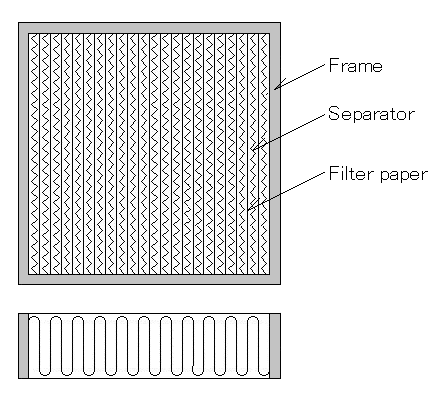 [Speaker Notes: HEPAフィルターの構成材
・ HEPAフィルターは、枠、セパレーターとフィルター紙を持つ。薄型のHEPAフィルターの場合、それはセパレーターを持たない。
・ 最も重要な構成材は、フィルター紙である。
・ フィルター紙は、折りたたまれている。そのため、フィルター紙の面積は、巾610×長さ610×厚さ150の場合、約10m2である。
・ しかし、フィルター紙の厚さは、たったの約1mmてある。]
HEPA filter paper
Why can HEPA filter almost fully catch very small particle? 
Even if HEPA filter paper thickness is only around 1mm. Also, even if gap between HEPA filter fibers is larger than particle.
Already you may know its principle or theory, such as collision (clash) by inertia force, obstruction, absorption by electrostatic force, collision by Brownian motion. 
But can you feel actually?
[Speaker Notes: HEPAフィルター紙
・ なぜ、HEPAフィルター紙は、非常に小さい粒子をほぼ完全に捕集できるのか？
・ たとえ、HEPAフィルター紙の厚さがたったの約1mmであっても。また、HEPAフィルター繊維間の隙間は、粒子より大きくても。
・ すでに、あなたは、その原理や理論を知っているかもしれない。慣性力による衝突、さえぎり、電磁力による吸着、ブラウン運動による衝突、のような。
・ しかし、あなたは、実際に感じることができるか？]
Scale image of Earth and Moon
Distance between Earth and Moon is around 380,000km, it is very long.
However, in case of based on diameter of Earth, its distance is about 30 times of it.
Earth
R:12,742 km
(1)
Moon
R: 3,474 km
(0.3)
D: 384,400 km
(30)
R:Radius, D:Distance
[Speaker Notes: 地球と月の尺度のイメージ 
・ 地球と月の間の距離は、約380,000kmであり、それは非常に長い。
・ しかしながら、地球の直径に基づく場合、その距離は、その約30倍である。]
Scale image of Filter paper and Particle
Filter paper thickness is only around 1mm, it is very short.
However, in case of based on diameter of particle, its distance is about around 3,300 times of it.
Filter paper
Fiber filling ratio
10%
Particle
R: 0.3μm
(1)
Fiber
R: 3(1-10)μm
(10)
100Particles
D: 1mm=1000μm
(3,333)
R:Radius, D:Distance
[Speaker Notes: フィルター紙と粒子の尺度のイメージ 
・ フィルター紙の厚さはたったの約1mmであり、それは非常に短い。
・ しかしながら、粒子の直径に基づく場合、その距離は、その約3300倍である。]
Scale image of Particle and Human
x 1000000
If you are particle,
Detail of HEPA filter
Please image as you are particle.
Can you pass through without conflict?
→10km/s
Filter paper
30m
1km
[Speaker Notes: 粒子と人の尺度のイメージ 
・ もし、あなたが粒子なら、・・
・ あなたは、粒子であるとイメージしてください。あなたは、衝突をせずに通り抜けることができますか？]
My mistake
Filter paper catches particle. Also filter paper catches water drop.
I installed HEPA filter after humidifier. Of course, I selected steam type humidifier in order not to  generate water drop. 
I believed steam will soon mix with air perfectly.
But some steam turn to small water drop as not expected. And HEPA filter caught them.
Then HEPA filter paper got wetted. And air volume decreased remarkably!
Can you image my shock? And how do you improve this problem?
Spray nozzle
Air duct
Steam
Filter casing
HEPA filter
Humidifier
[Speaker Notes: 私の失敗
・ フィルター紙は粒子を捕集する。また、フィルター紙は水滴も捕集する。
・ 私は、加湿器の後ろにHEPAフィルターを設置した。もちろん、私は、水滴を発生させないために蒸気式加湿器を選んだ。
・ 私は、蒸気が空気とすぐに混合すると信じていた。 ・ しかし、複数の蒸気は、期待と異なり、小さな水滴に戻った。また、HEPAフィルターはそれらを捕集した。
・ そして、HEPAフィルター紙は、濡れた。また、風量は著しく減少した。 ・ あなたは、私のショックを想像できますか？また、あなたは、この問題をどのように改善しますか？]
End
Thank you for cooperation with training course.
Email: mikiikka277@hb.tp1.jp
Facebook: Miki Hideki
Document server: http://gaga.jellybean.jp/indexbsl.html
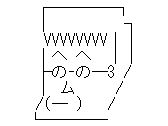 [Speaker Notes: 終り
・ トレーニングコースにご協力いただきまして、ありがとうございます。
・ Email: mikiikka277@hb.tp1.jp
・ Facebook: Miki Hideki
・ 文書サーバー: http://gaga.jellybean.jp/indexbsl.html]